Music Unit 1 Lesson 8
How can melody and rhythm communicate a language that we don’t understand?
Miss Al-Hanoush
‹#›
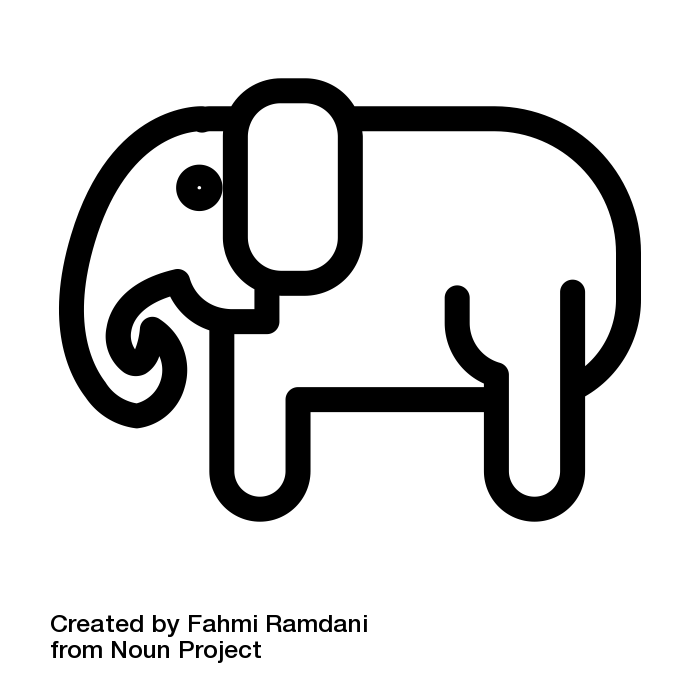 ‘Elefantea’
Alberto Grau
[The Noun Project] - [Fahmi Ramdani] - [Elephant]
Pronunciation
El-a-fan-tey-a noon da 
Zear-ko-a-men da-go 
Hort-say da-bill zear-ko-an 
Da-bo ba-ten ga-nay-an 
El-a-fan-tey-a dan-say-an
Lyrics                                                  
Elefantea Nun Da?                                
Zirkoa omen dago                                 
Hortxe dabil zirkoan                              
Dado baten gainean                            
Elefantea dantzan
‹#›
Create your own...
Body percussion
‹#›